2024학년도 제1차 [신입생 기본역량진단 프로그램] 안내자료이공계/자연계/사범계/상경계 신입생 대상
본 프로그램은 학과/학부(전공)별로 진단 과목이 다르므로 
반드시 본인의 학과/학부(전공)의 진단 과목을 확인해 주시길 바랍니다.
2024.02.
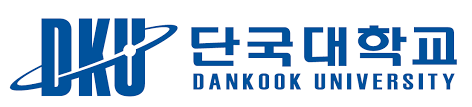 [기본역량진단 프로그램]  진단 참여 대상
학과/진단 과목/일시
(진단기간) 2024. 2. 27.(화) 10:00 ~ 3. 4.(월) 23:59 ※ 진단기간 내에 24시간 응시 가능
[Speaker Notes: (김난옥/24.01.25)참여대상은 아직 수요조사 전이므로, 2023학년도 참여대상으로 작성해두었음.]
[기본역량진단 프로그램]  진단 참여 대상
학과/진단 과목/일시
(진단기간) 2024. 2. 27.(화) 10:00 ~ 3. 4.(월) 23:59 ※ 진단기간 내에 24시간 응시 가능
[Speaker Notes: (김난옥/24.01.25)참여대상은 아직 수요조사 전이므로, 2023학년도 참여대상으로 작성해두었음.]
[기본역량진단 프로그램]  진단 참여 방법 안내
진단 참여 방법
(진단응시전) 2024. 2. 27.(화) 오전 10:00 이후 진단 응시 전 영웅스토리(youngwoong.dankook.ac.kr)에서 기본역량진단 프로그램 중 본인 해당 프로그램 신청하기 ※ 마일리지 지급을 위해 신청 필수, 미신청시 제공 불가
2. (진단응시) 2024. 2. 27. (화) 
     오전 9:30 발송 문자의 응시 URL 
     클릭 후 진단 응시하기
1
2
3
5
4
비교과 프로그램 클릭
본인이 응시해야할 프로그램명 검색
카카오톡(또는 문자)로 접속 링크 및 안내에 따라 진단 실시
차세대
영웅스토리
접속
신청하기
※ 프로그램명
※ 영웅스토리 사이트는     2024. 2. 27.(화) 오전 10:00 
    이후 접속/신청 가능
5
에 대한 상세 안내는 다음슬라이드 참조
1) 2024-1학기 신입생 기본역량진단-생명과학
2) 2024-1학기 신입생 기본역량진단-물리
3) 2024-1학기 신입생 기본역량진단-수학
※ 영웅스토리는 단국대학생을    
    위한 역량관리시스템으로 
    단국대포털 또는 홈페이지를 
    통해 접속 가능
4) 2024-1학기 신입생 기본역량진단-화학
※ 2개 이상 교과목에 응시하는 경우 각각 검색하여 신청
[기본역량진단 프로그램]  진단 참여 방법 안내
진단 실시 5에 대한 상세 안내
진단 평가 응시 가능 시간
2024. 2. 27.(화) 10:00 ~ 3. 4.(월) 23:59 진단기간 중 24시간 응시 가능

응시 방법
응시 대상자에게는 진단 시작일 2024. 2. 27.(화) 오전 9:30경 카카오톡(또는 문자)로 진단과목, 
    안내 사항 전송
당일 안내되는 메시지에 접속 아이디/비밀번호, 접속 URL 정보가 전송
본인의 진단 과목을 확인하여 응시

진단 과목/출제범위/문항수/시간
- 진단 과목: 수학, 물리, 화학, 생명과학(학과에 따라 진단 과목 다름)
- 과목별 출제범위: 고등학교 교육과정 
- 과목별 문항수: 20개
- 평가 시간: 과목별 80분 이내(진단 시스템에 접속하여 해당 과목에 응시하면 남은 시간 확인 가능)
- 준비물: PC, *계산기(물리 및 화학 과목의 경우 계산기 사용하여 푸는 문제가 있으므로 계산기 준비)
5
카카오톡(또는 문자)로 접속 링크 및 안내에 따라 진단 실시
[Speaker Notes: (조혜인) 진단 평가 응시 가능 시간 수정했습니다.]
[기본역량진단 프로그램] 진단 당일 주의 사항
진단 시 주의 사항
[기본역량 진단 및 증진 프로그램]은 온라인으로 진행됩니다.

응시 가능 디바이스 : PC(데스크톱, 노트북)
스마트폰(태블릿 포함)으로 응시할 수 없으며, PC에서만 응시가 가능합니다.
온라인으로 진행되는 만큼 최소한의 부정행위 방지를 위하여 PC 응시만 가능합니다.

응시 방법: 개별 문자 안내

시범 진단 평가 당일 안내 사항 (아이비김영에서 당일 운영)
- 안내 메시지(카카오톡/문자)가 진단시작일 2024. 2. 27.(화) 오전 9:30경 개별 학생에게 전달될 예정입니다. 
* 학생별 접속 링크, 개인 아이디 및 비밀번호가 안내 메시지에 있습니다.
* 카톡 수신 차단 및 미설치 학생은 문자 메시지를 받게 됩니다.
* 상단의 학생 매뉴얼 링크도 함께 전달됩니다.
- 시험 시간은 과목별로 80분 이내이며, 재응시 기회가 없습니다.
* 시험 응시 전에 유무선 네트워크 환경에 문제가 없는 지 확인해 주세요. 
* 만약 실수로 응시하는 브라우저 창을 닫거나, 시험 중 시스템에서 나간다면 최종 응시된 것으로 간주합니다.
* 진단 시간을 준 및 향후 기본역량 증진에 도움을 주기 위한 프로그램이므로 진단에 성실히 임해주시길 바랍니다.
- 그 외 문의사항은 카카오톡으로 상담 및 처리가 가능합니다.
* 이용상의 문의는 카카오톡으로 빠르게 상담 및 처리가 가능합니다.
* 카카오톡 상담은 근무시간(10:00~18:00)에만 가능합니다.
[기본역량진단 프로그램]  진단결과 확인 및 참여 혜택
진단 결과 확인
진단 기간 종료(2024.3.4(월)~) 이후 본인 성적 확인 방법을 카카오톡 또는 문자로 전송
진단검사 문제풀이 동영상 D-OER 제공 (https://mooc.dankook.ac.kr/oer)
기본역량 증진을 위한 수준별 맞춤형 동영상 제공
진단 평가 결과는 본인의 기본역량을 진단하여 맞춤형 추천 콘텐츠 제공, 기본역량 증진을 위한 비교과 지원 등에 활용
참가자 혜택
DKU 마일리지 과목별 16점 지급
영웅스토리에서 기본역량진단 진단과목별 비교과 신청 후 진단에 참여자한 자에게만 DKU 마일리지 지급 (①비교과 프로그램만 신청한 경우, ②진단만 참여한 경우에는 마일리지 지급불가)
기본역량 증진을 위한 추천 콘텐츠 무료 자유 수강
성적에 따라 제공되는 인터넷 강좌(기본역량 증진용 추천 콘텐츠, 연관 콘텐츠)는 무료 수강 지원
     진단 후 학과/학부(전공)별 협의/검토가 완료된 콘텐츠를 개별적으로 안내(카카오톡 알림) 예정
무료 수강 가능한 추천 콘텐츠는 교내에서 수강하는 교과목이 아니므로 학점 인정이 되지 않음
     본인의 학과/학부/전공에 필요한 기본역량을 증진하는 데 보조 학습 자료로 활용하는 콘텐츠임